Annealing CCE
“request from the reviewers to look into the dependence of the CCE on the 
thermal history of the detector… “
Temperatura v EC
3 scenariji
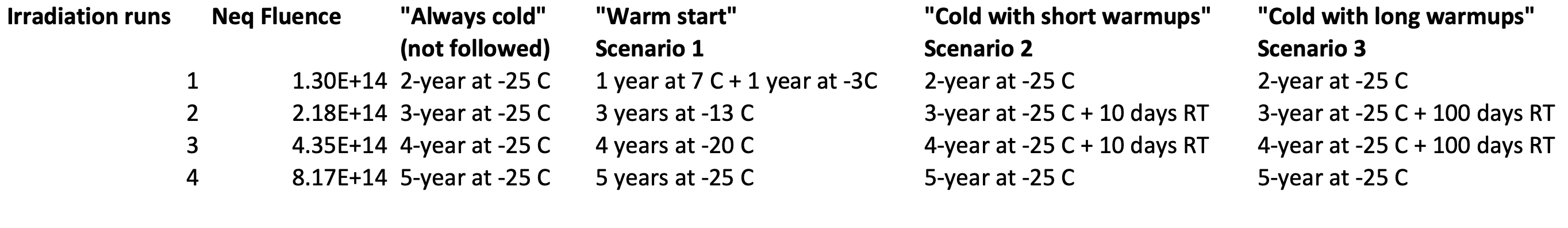